Figure 3 A 10-Mb resolution assembly-integrated cytogenetic BAC map of the dog genome. Each of the 275 CHORI-82 BAC ...
J Hered, Volume 98, Issue 5, July/August 2007, Pages 474–484, https://doi.org/10.1093/jhered/esm053
The content of this slide may be subject to copyright: please see the slide notes for details.
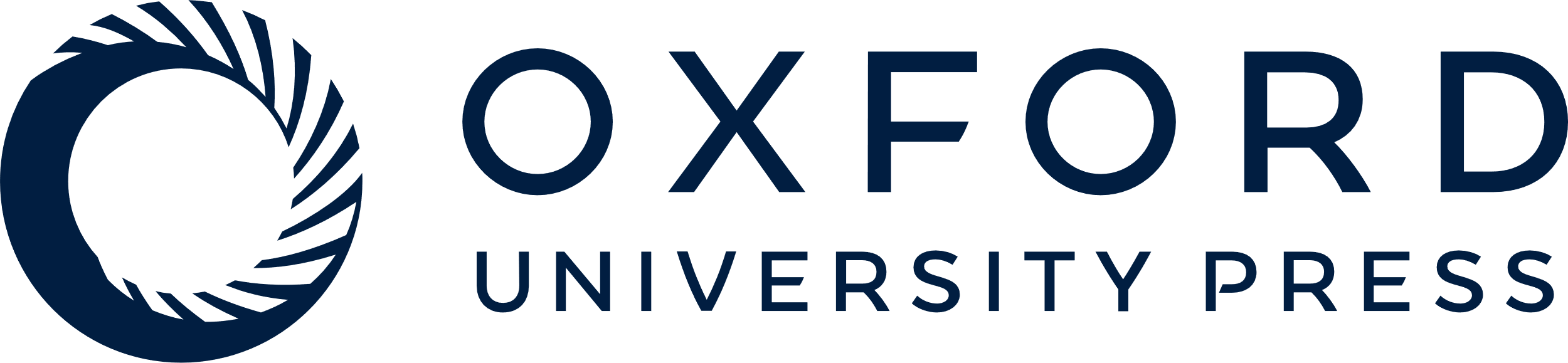 [Speaker Notes: Figure 3 A 10-Mb resolution assembly-integrated cytogenetic BAC map of the dog genome. Each of the 275 CHORI-82 BAC clones comprising the 10-Mb set (and 5 Y chromosome clones from RPCI-81) is shown adjacent to a colored arrow that identifies the cytogenetic location of the clone as determined from this study. In addition, the cytogenetic locations of BAC clones representing 31 dog cancer gene markers are indicated by blue arrows to the left of each ideogram. The suffix “#” indicates markers derived from the RPCI-81 BAC library.


Unless provided in the caption above, the following copyright applies to the content of this slide: © The American Genetic Association. 2007. All rights reserved. For permissions, please email: journals.permissions@oxfordjournals.org.]